济宁市国有资产监督管理委员会2022年政府信息公开工作年度报告
济宁市国资委
01
总体情况
02
主动公开政府信息情况
目录
03
收到和处理政府信息公开申请情况
04
政府信息公开行政复议、行政诉讼情况
05
存在的主要问题及改进情况
06
其他需要报告的事项
01
总体情况
总体情况
2023年，济宁市国资委始终将政务公开工作放在重要位置，深入贯彻落实市委、市政府决策部署要求，遵循公开、透明、便民的原则，加强组织领导，完善制度机制，深化公开内容，拓宽公开渠道，积极回应社会关切，不断提高政府信息公开工作水平，推进国资政务公开标准化、规范化、精细化建设。
总体情况
01
扎实做好主动公开工作
02
规范做好依申请公开工作
03
严格做好政府信息管理工作
04
加强政府信息公开平台建设工作
05
不断强化监督保障
扎实做好主动公开工作
2023年，主动公开3次，涉及市管企业监管和规范企业简称两方面，综合运用主要负责人带头解读、视频音频、新闻媒体等多种形式开展政策文件解读2件。2023年共召开13次部门办公会议，共召开了13次部门办公会议。截至2023年12月底，通过市12345政务服务便民热线、网络问政平台、企业“接诉即办”等渠道共受理群众诉求事项346件，全部办结。按照公开要求和财政部门要求，对国资委年度部门预算、决算、“三公”经费财政拨款情况、政府采购信息、公共资源配置交易信息、预算绩效等重要事项进行公开，公开了2022年度市管企业经营业绩考核及薪酬核定结果，每月公开市管企业经营指标情况，重点反映市管企业整体经营运行状况，每月编发国资监管信息，详细反映国资国企改革发展成效。
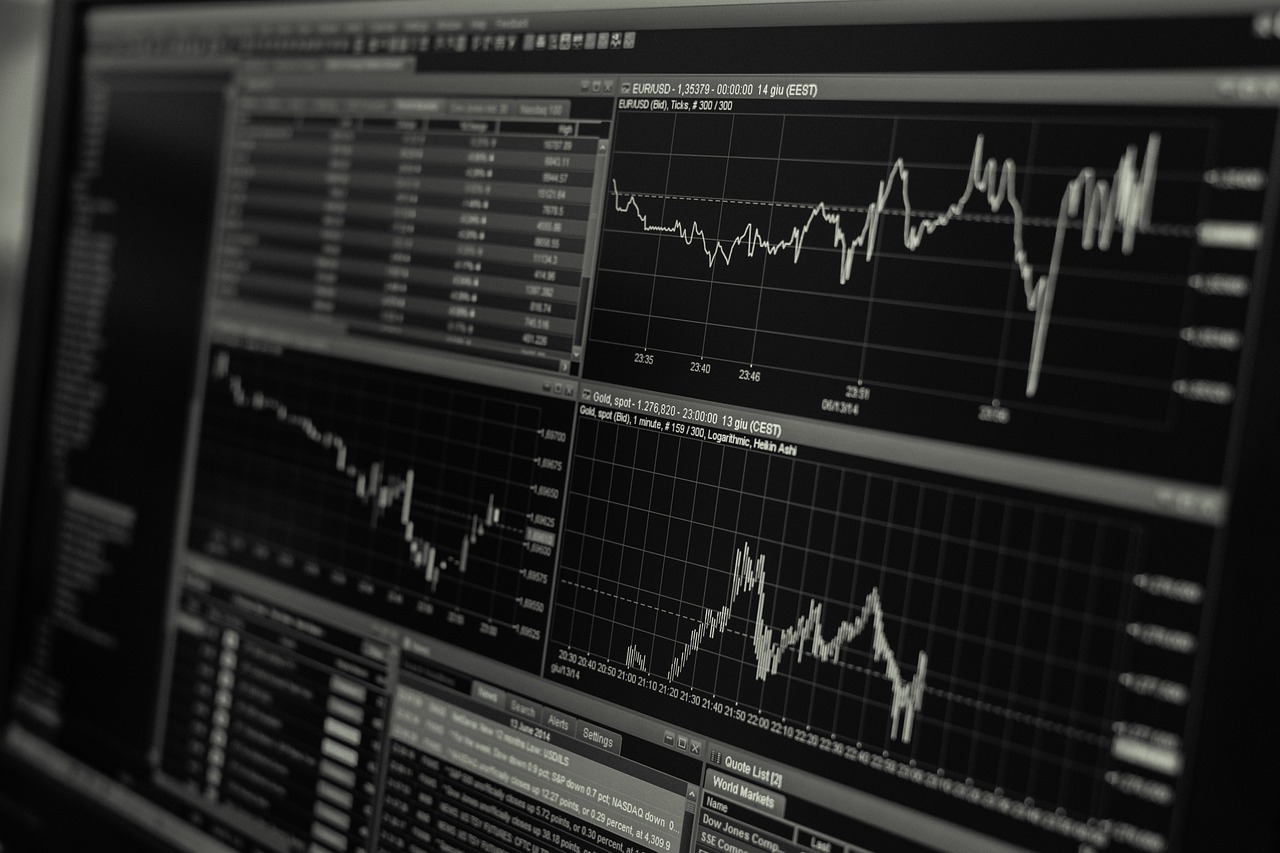 规范做好依申请公开工作
2023年，共收到依申请公开4件，办理完毕4件。
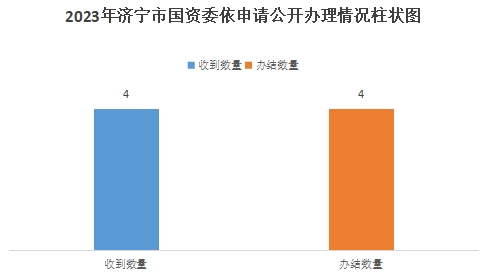 严格做好政府信息管理工作
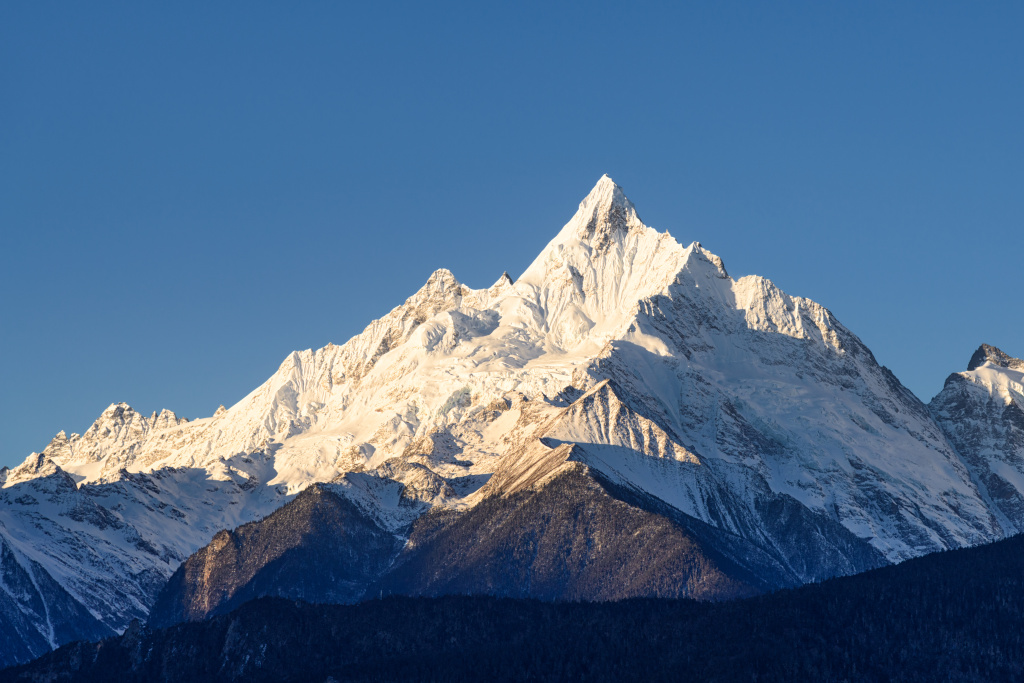 济宁市国资委严格落实政府信息管理，制定了2023年主动公开基本目录，严格落实政务公开信息审查、管理、上传。信息公开工作由办公室负责，牵头组织、协调全委政务公开的日常工作，组织科室单位及时发布各类信息。为切实做好政务公开工作，制定政务公开培训计划，积极组织相关人员进行学习、培训，增强党员干部的政务公开意识，促进政务公开工作的制度化、规范化，为全市国资监管和国企改革工作提供有力支撑。
加强政府信息公开平台建设工作
济宁市国资委严格落实电子政务工作要求，坚持网站建设和政务新媒体运用相结合，第一时间做好每日错敏信息的纠错，每月网站新媒体自查，每季度网站监测检查，全年门户网站信息公开目录信息更新84条，门户网站政务动态信息更新281条，微信公众号全年发布265条。
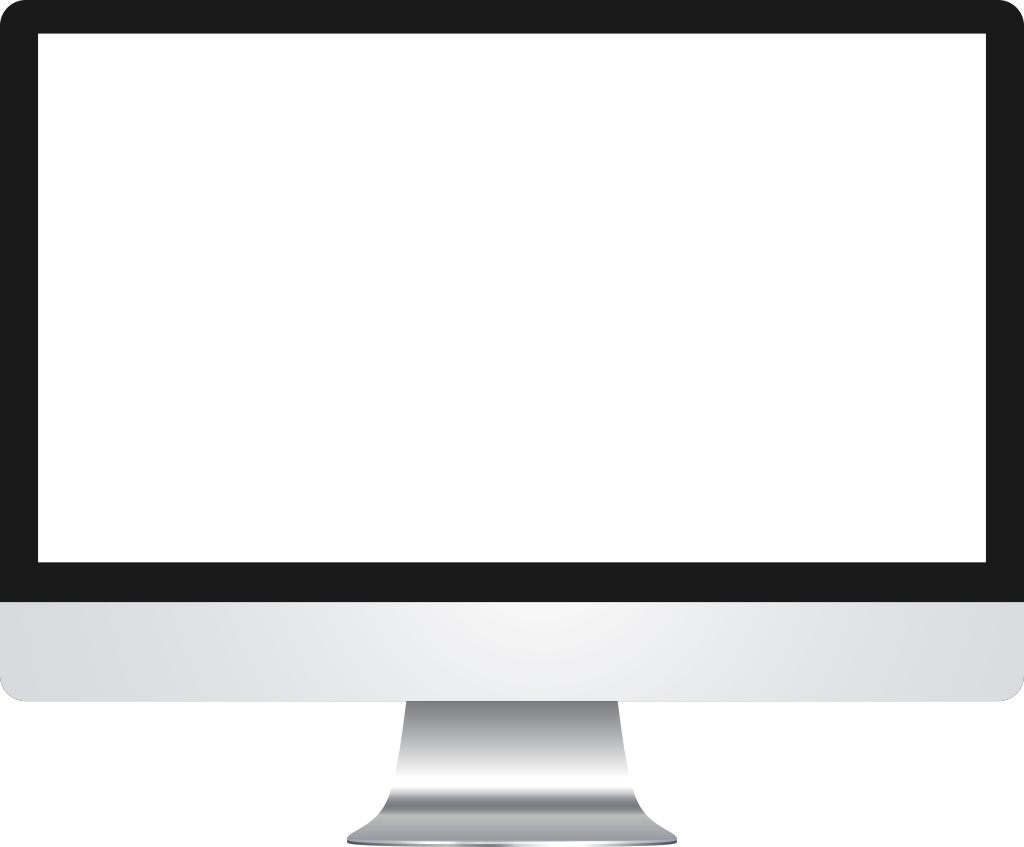 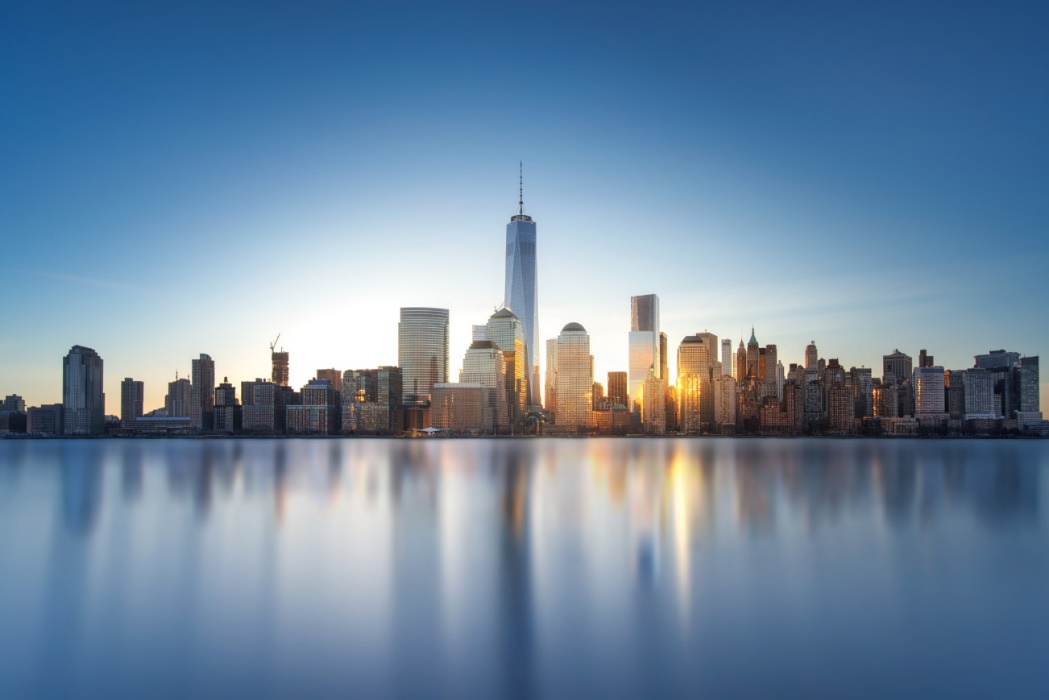 不断强化监督保障
济宁市国资委注重强化体制机制建设，制定政务公开培训计划，组织召开培训会议1次，重点对科室信息提供、企业信息公开、工作完成度等加强督导考核，确保政务信息公开取得良好成效。
02
主动公开政府信息情况
主动公开政府信息情况
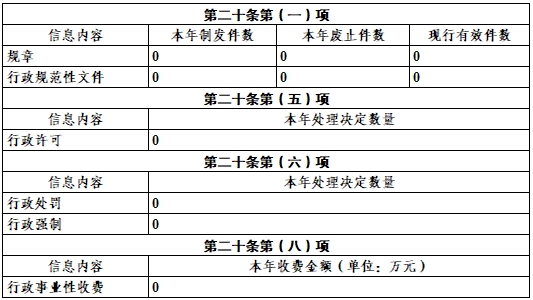 03
收到和处理政府信息公开申请情况
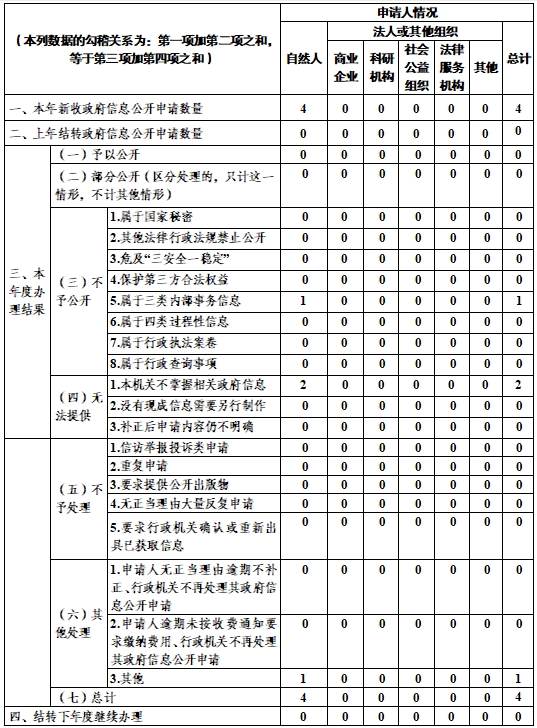 收到和处理政府信息公开申请情况
04
政府信息公开行政复议、行政诉讼情况
政府信息公开行政复议、行政诉讼情况
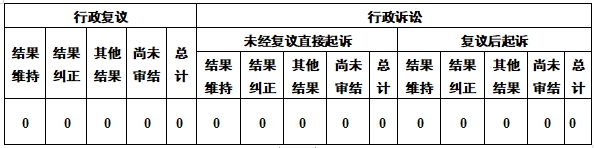 05
存在的主要问题及改进情况
存在的主要问题及改进情况
01
济宁市国资委在政务信息公开中的问题主要体现在：一是信息公开工作业务水平有待提升；二是主动公开信息的更新有待加强，信息公开的渠道和形式有待拓宽。
添加项标题
针对存在问题，市国资委采取了以下措施：一是强化学习培训，增强公开意识，提高发布信息、解读政策、回应关切的能力；二是不断加大政务信息公开工作的力度和深度，拓宽政府信息公开渠道，丰富政务公开形式，充分利用门户网站为政务公开提供有力支撑。
02
06
其他需要报告的事项
其他需要报告的事项
依据《政府信息公开信息处理费管理办法》，济宁市国资委无收取信息处理费的情况。制定济宁市国资委2023年度政务公开考核办法，全面、规范、细致落实政务公开工作要点。2023年，共承办市级人大代表建议2件、政协提案11件，涉及扩大内需、港航物流发展、产业链协同发展、国有企业统战工作等方面，均已办复。人大代表建议和政协提案办理结果均已按照要求进行公开。
无其他需要报告的事项。